any
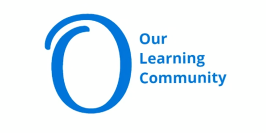 new
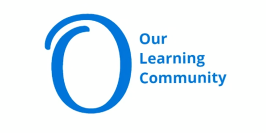 now
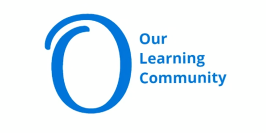 our
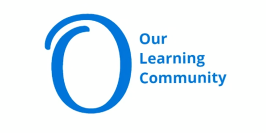 let
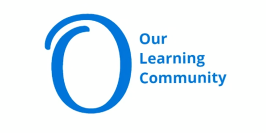 got
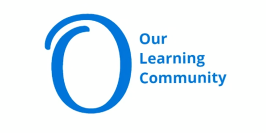 has
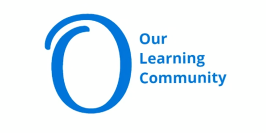 did
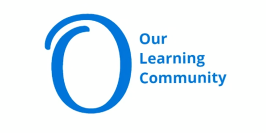 say
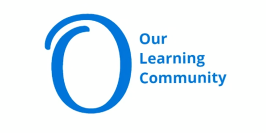 yes
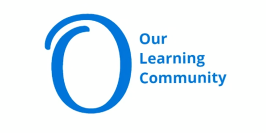 cat
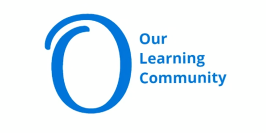 dog
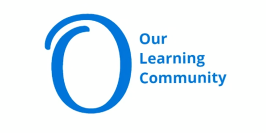 man
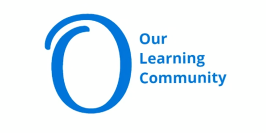 mom
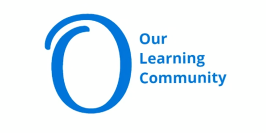 dad
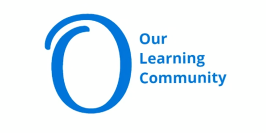 boy
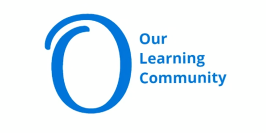 pig
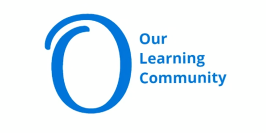 fox
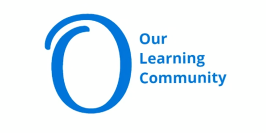 bat
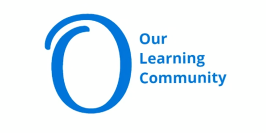 rat
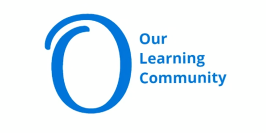